Digital Media Report


South Texas College
March 2020 

Prepared April 15, 2020
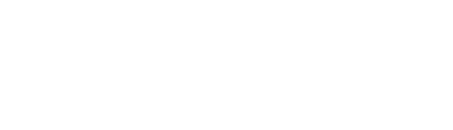 Digital Media Budget 2019-2020
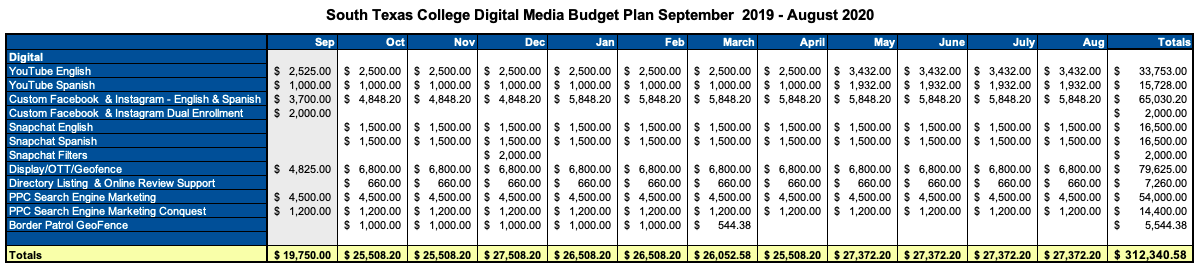 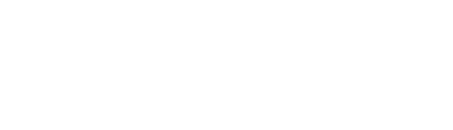 Campaign Notes
— Overall impressions jumped from 2.7 million in February to 2.8 million in March 
— Impressions went up because STC is grabbing more market share now while we assume competition is cutting their budgets. With this came a cheaper cost per click, allowing more site traffic. 
— STC had a huge jump in completed video views across FB/IG, OTT and YouTube. This tells us that even though people are home, it has a captive audience now, more than before, as people are engaging more.  Completed video views increased from 89,095 in February to 114,951 completed video views.

— While we did see some decreases in the PPC campaign, that is to be expected during COVID-19 isolation. The student journey might be longer now, but STC is building its funnel for when the campuses opens. 

— STC’s cost per contact is still well below the national average. The cost per contact in March was $36, much lower than it was in November at $45 per contact, and still well below the industry average of $72. STC’s average call length jumped from 3:02 in February to 5:12 in March, which tells us people are engaged.
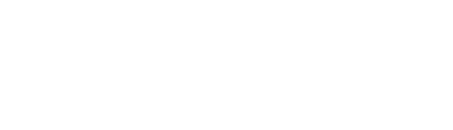 Pay Per Click — Main
18,054
IMPRESSIONS
2,356
CLICKS TO 
WEBSITE
86
CALLS
13.05%
CLICK THROUGH %
2-3%
INDUSTRY AVG.
39
FORM 
SUBMITS
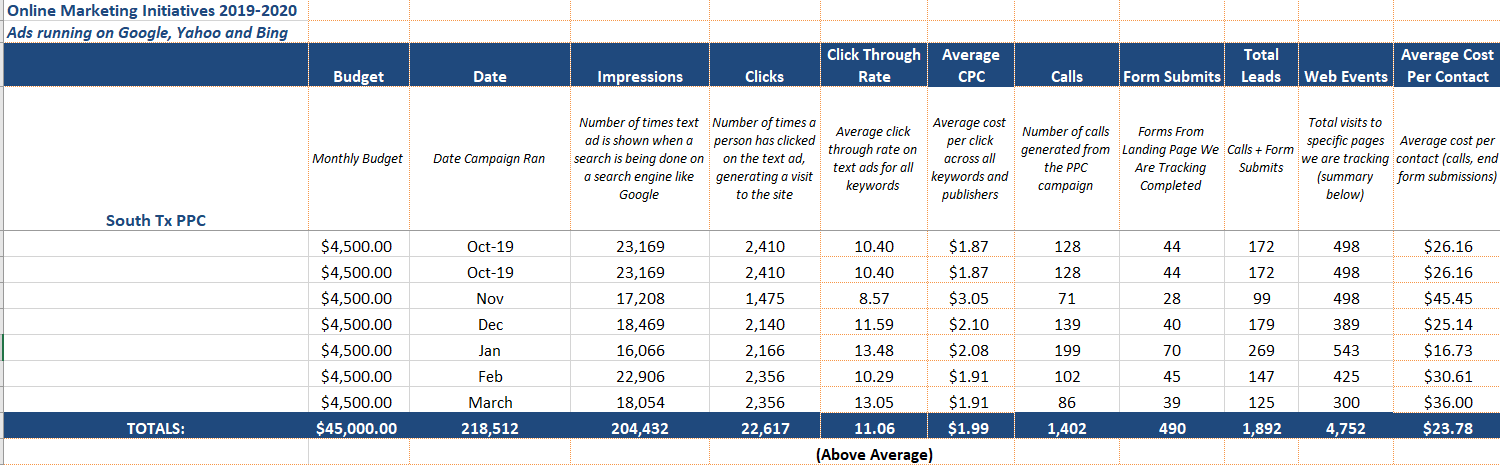 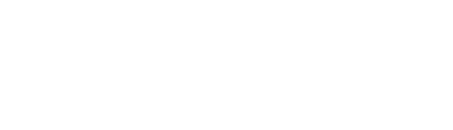 Pay Per Click — Main Campaign
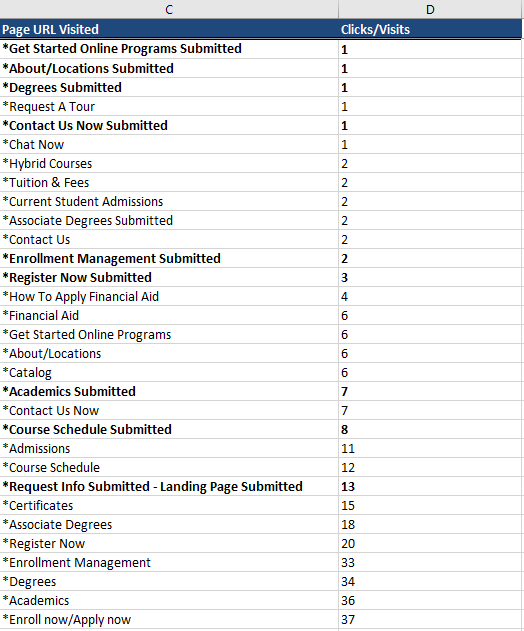 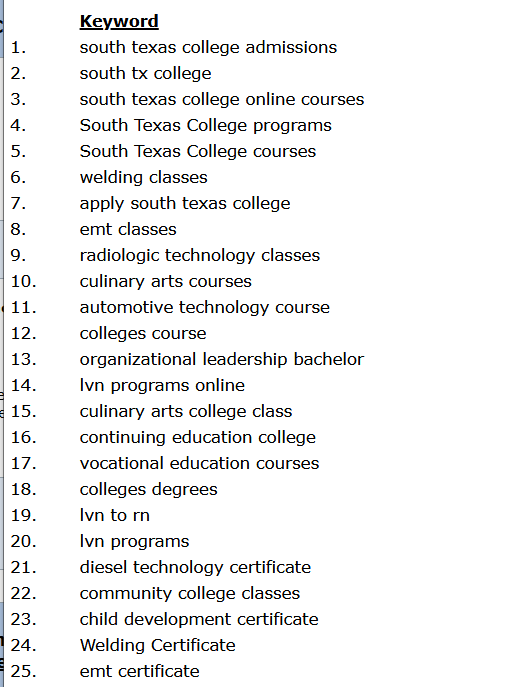 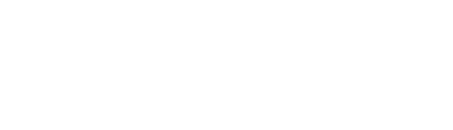 Pay Per Click — Main Campaign
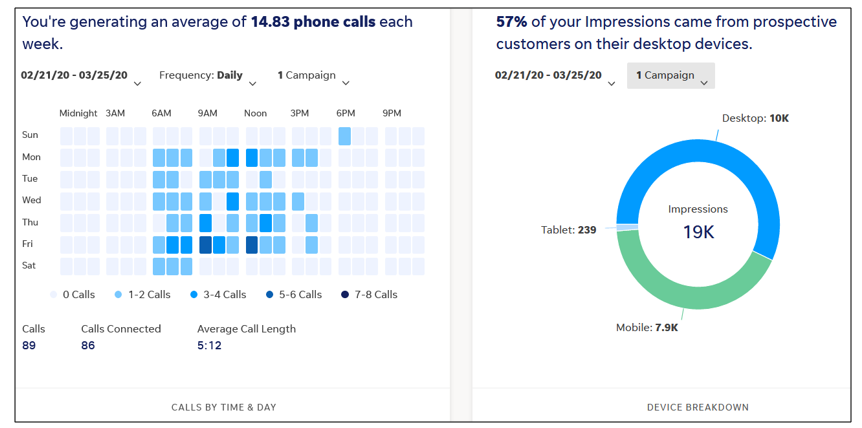 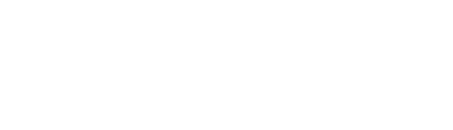 Pay Per Click — Main Campaign
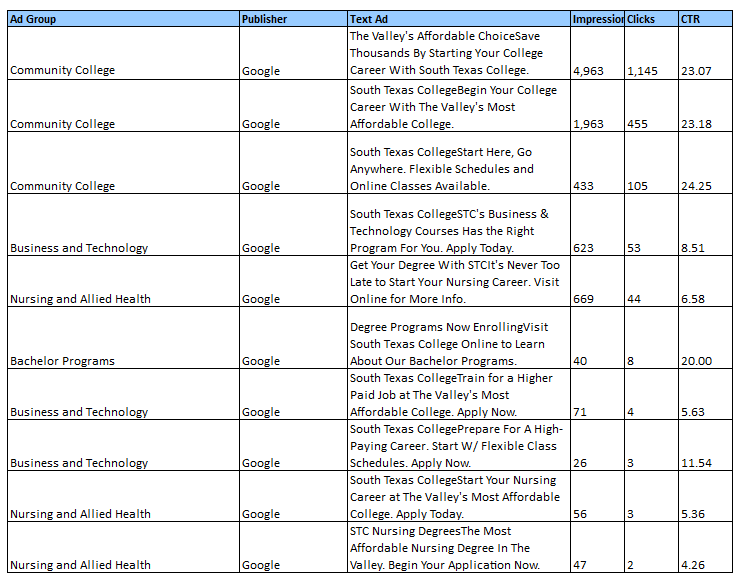 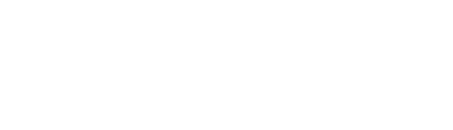 Pay Per Click —Competitor
41
CALLS
1,016
CLICKS TO
 WEBSITE
7,905
IMPRESSIONS
2-3%
INDUSTRY AVG.
12.85%
CLICK THROUGH %
1
FORM 
SUBMITS
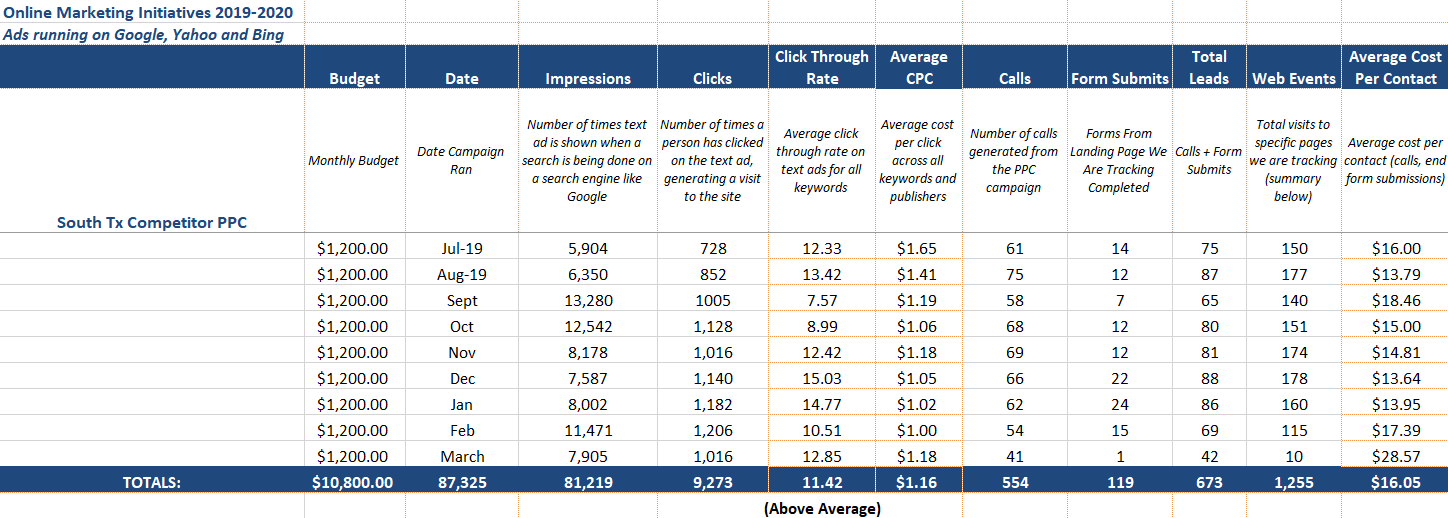 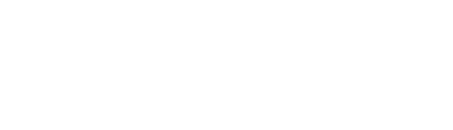 Pay Per Click — Competitor
Pay Per Click
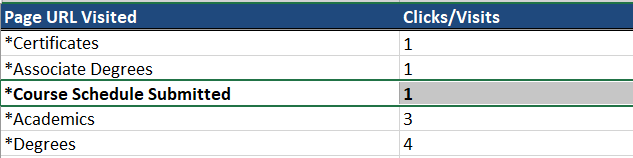 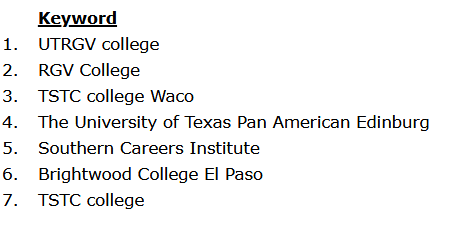 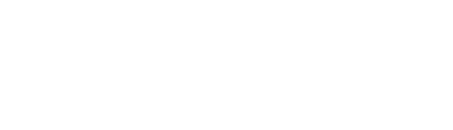 Pay Per Click — Competitor
Pay Per Click
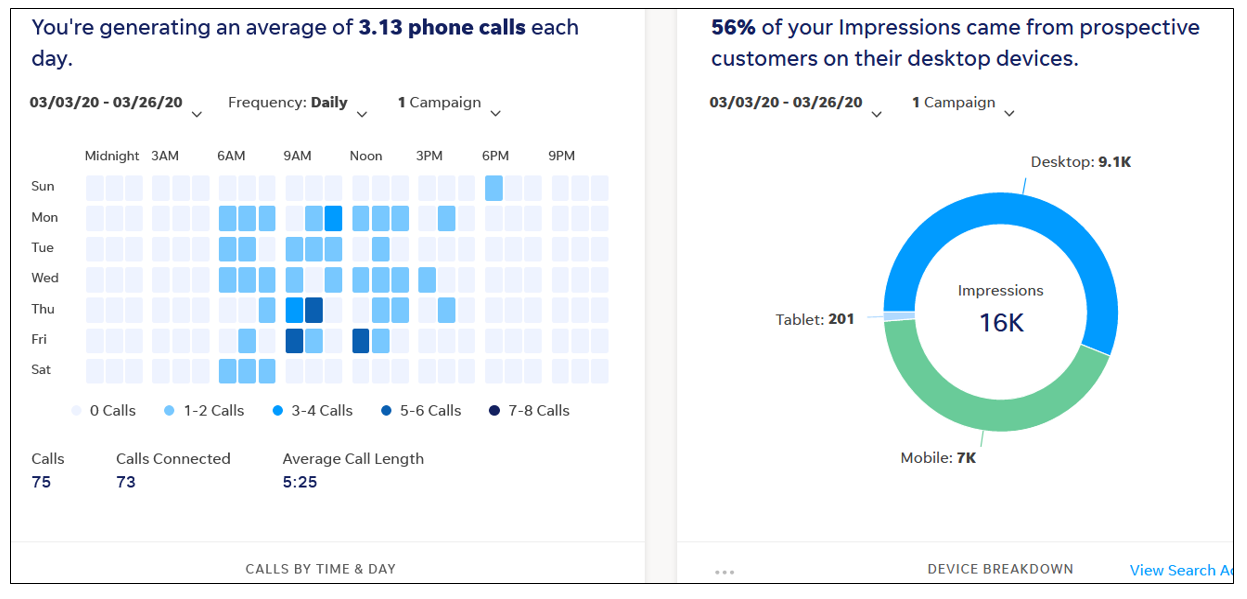 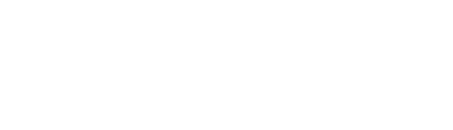 Pay Per Click — Competitor
Pay Per Click
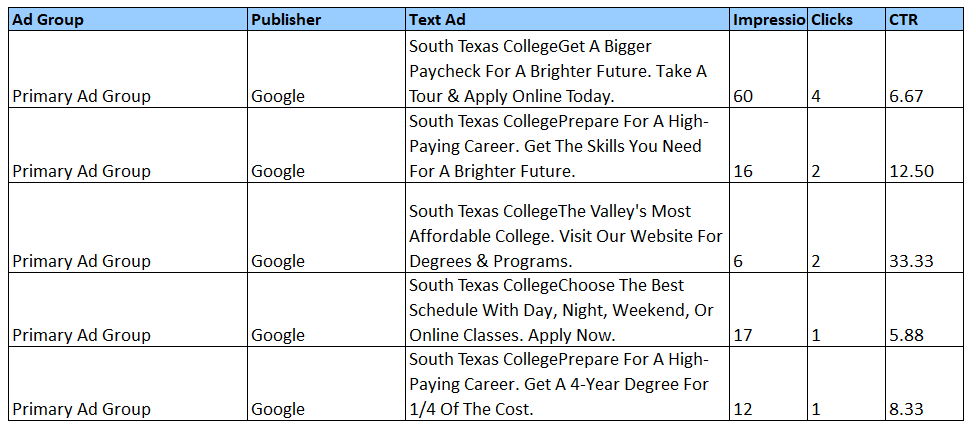 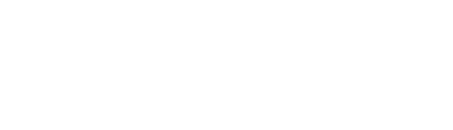 Display — Main Campaign
938,400
IMPRESSIONS
$7.25
CPM
264
GEOFENCING WALK-INS
3,053
CLICKS TO WEBSITE
24,045
VIDEO VIEWS
19,287
100% VIDEO VIEWS
80.29%
COMPLETION RATE
15%
INDUSTRY AVG.
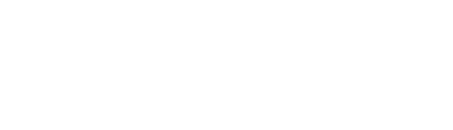 Display — Main Campaign
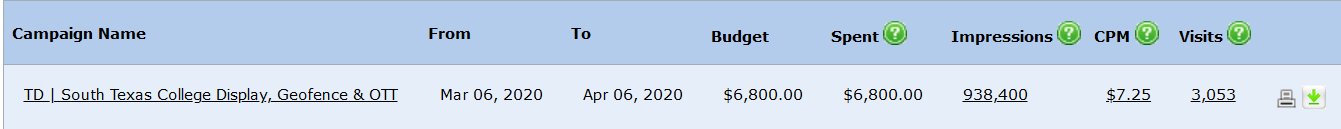 Tactic Performance:
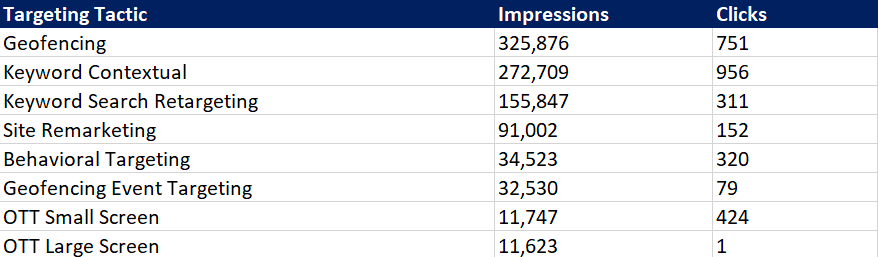 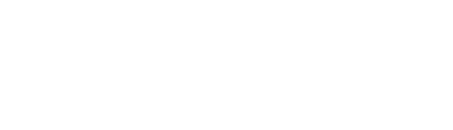 Display —Main Campaign
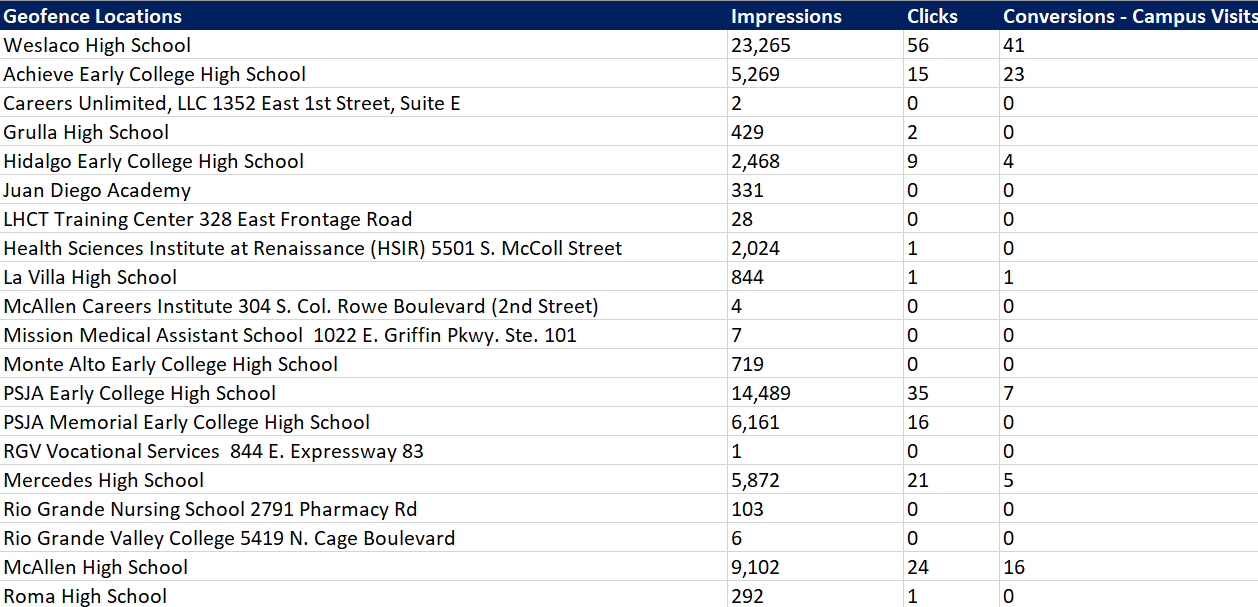 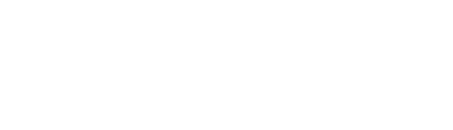 Display — Main Campaign
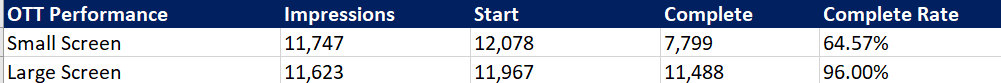 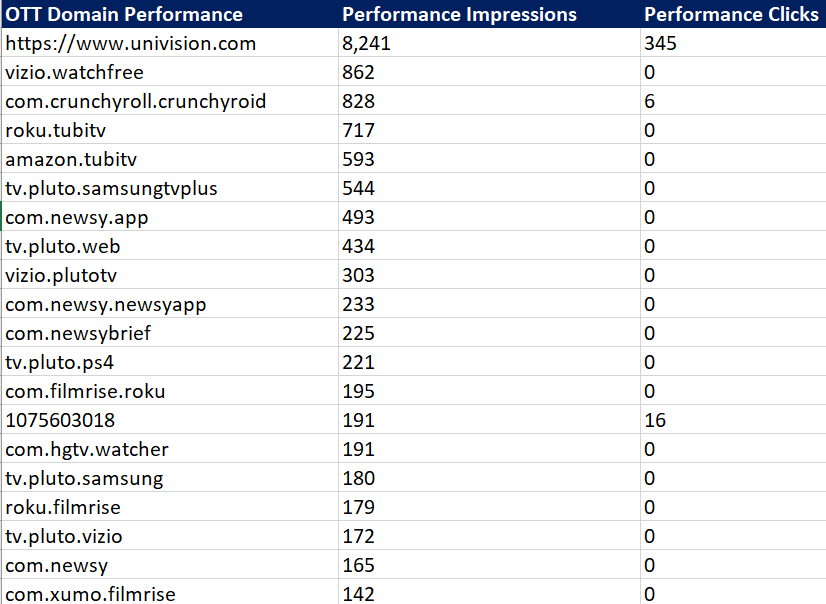 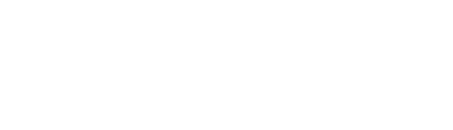 Display — Border Patrol Campaign
91,387
IMPRESSIONS
171
CLICKS TO WEBSITE
$5.96
CPM
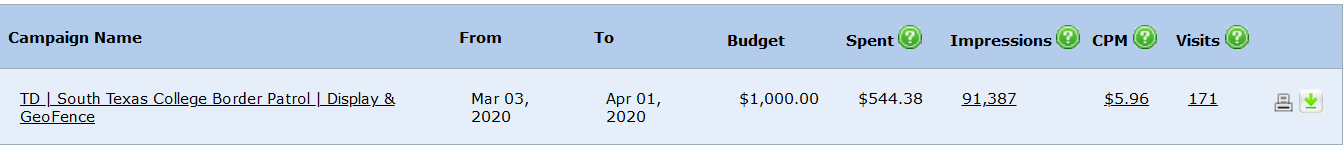 Tactic Performance:
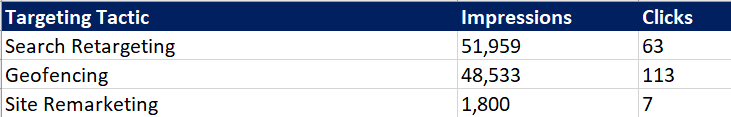 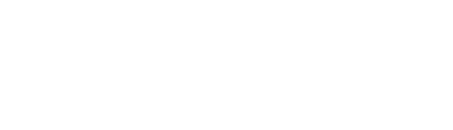 Display Border Patrol Campaign
Top Ad Performance:
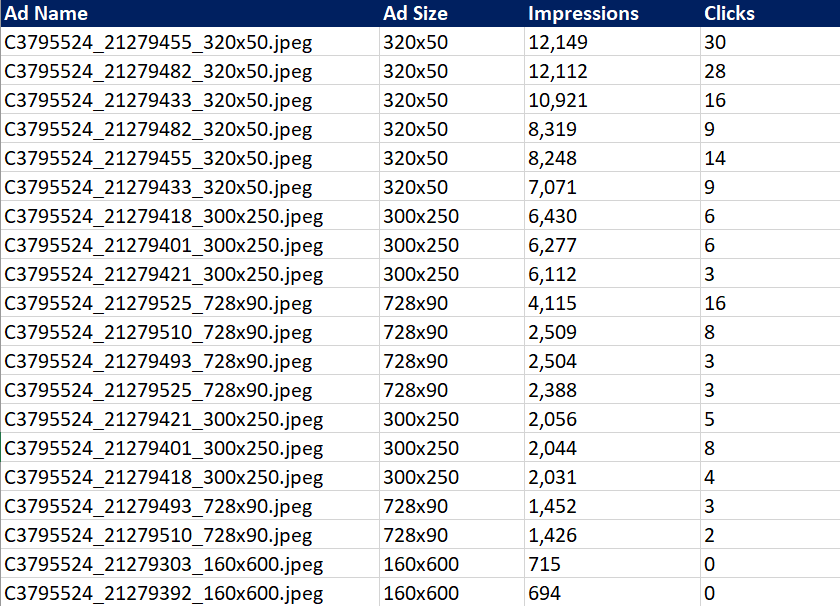 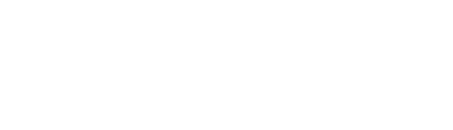 Display Border Patrol Campaign
Geofence Performance:
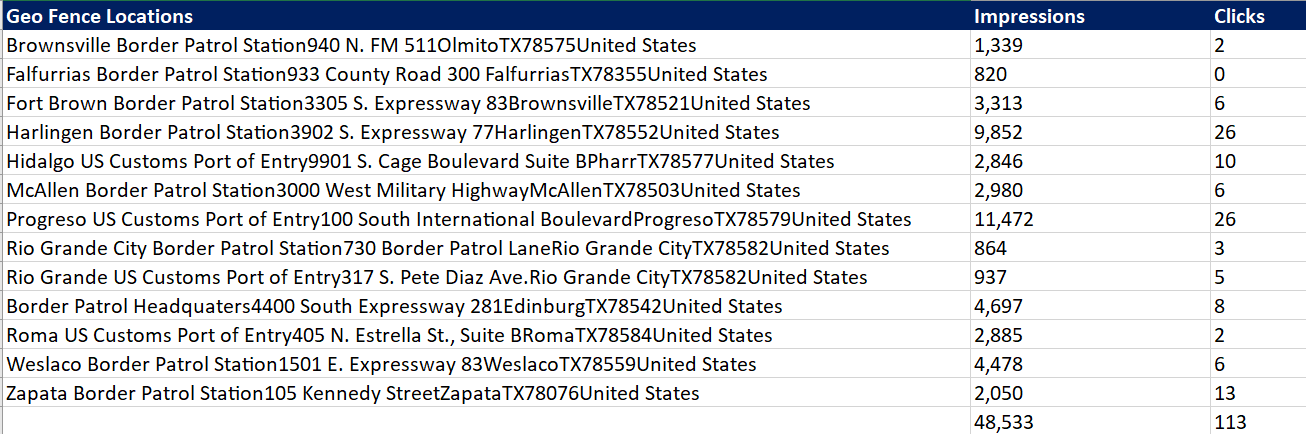 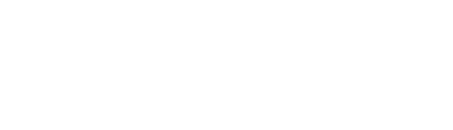 Facebook, Instagram & Retargeting
9,388
CLICKS TO WEBSITE
362
ENGAGEMENTS
7,801
100% VIDEO VIEWS
752,353
IMPRESSIONS
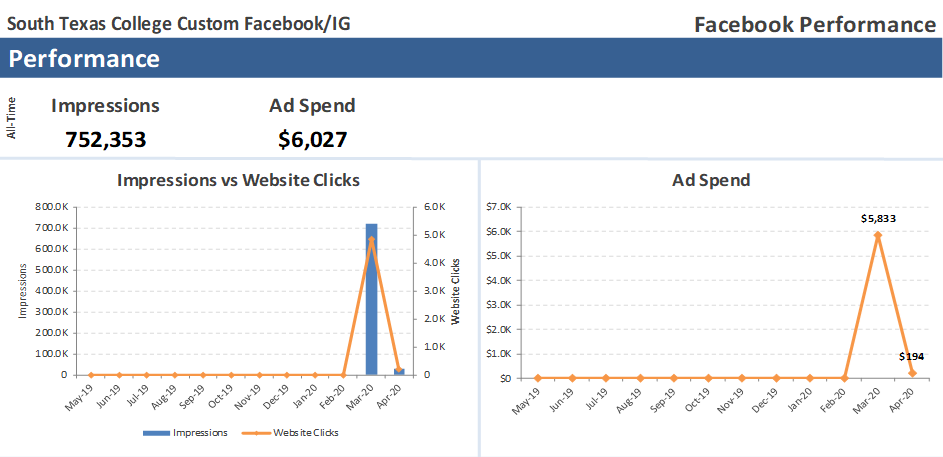 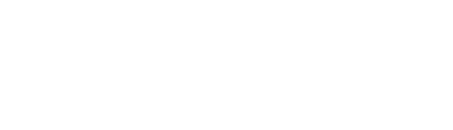 Facebook, Instagram & Retargeting
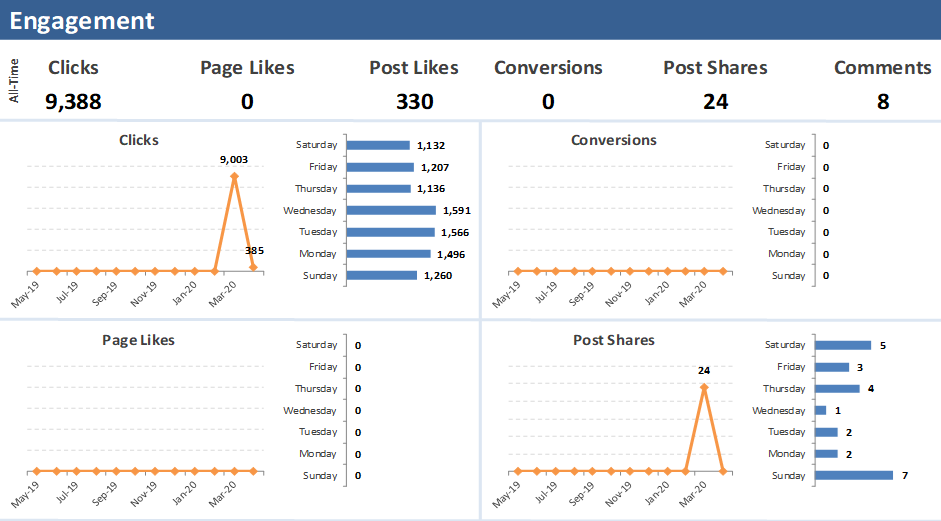 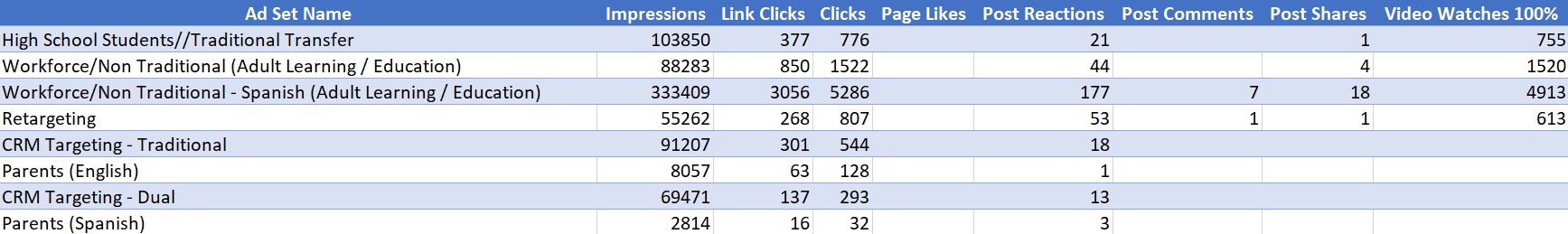 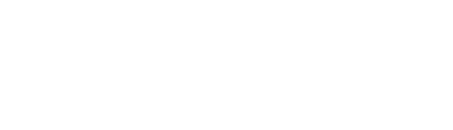 YouTube — English
123,577
IMPRESSIONS
63,138
100% VIDEO VIEWS
51.09%
COMPLETION RATE
15%
INDUSTRY AVG.
$0.04
COST PER VIEW
183
CLICKS TO WEBSITE
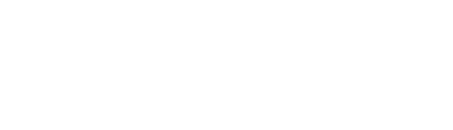 YouTube — English
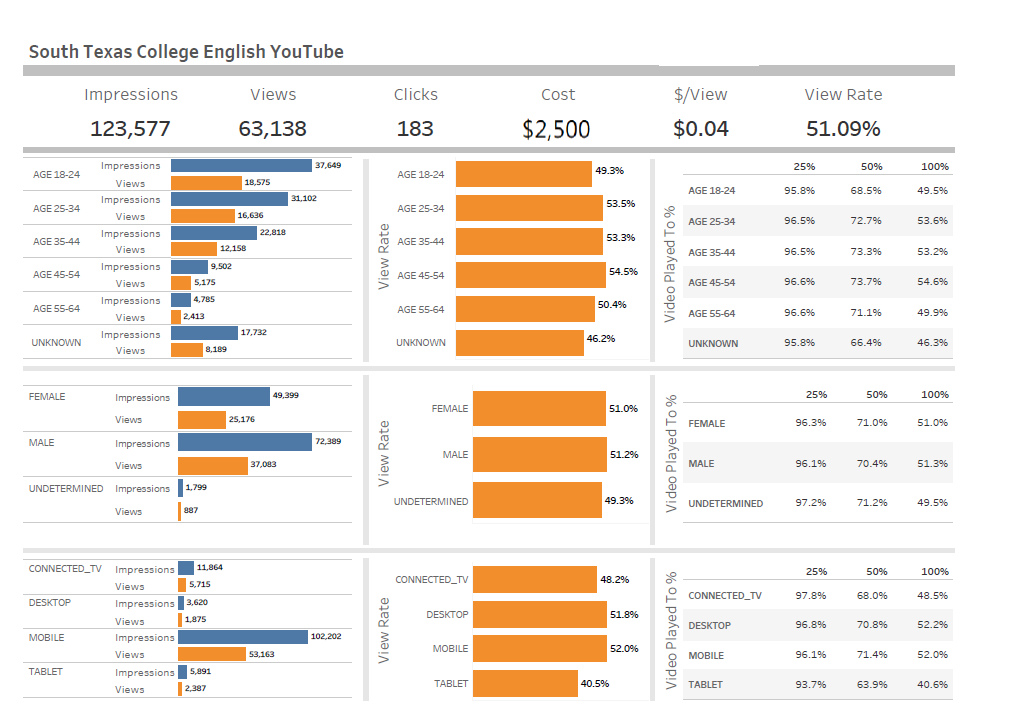 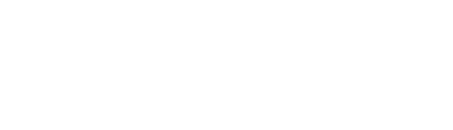 YouTube — English
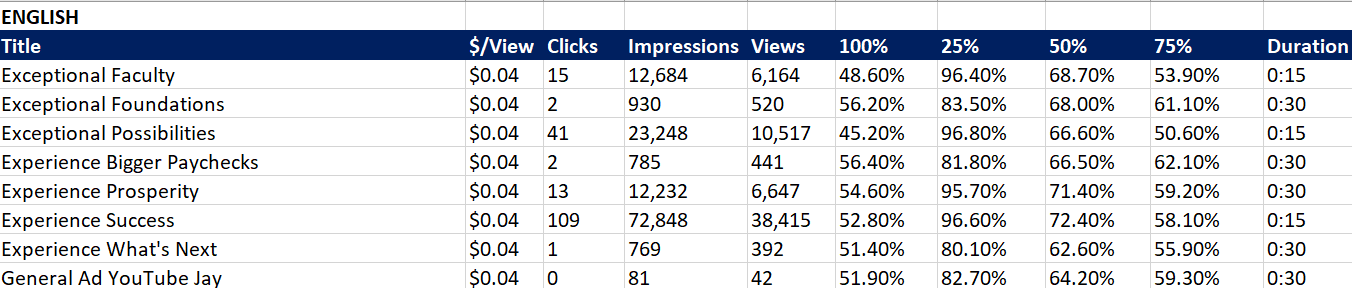 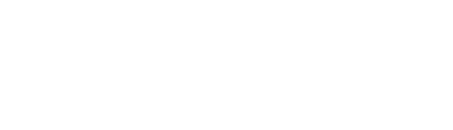 YouTube — Spanish
42,457
IMPRESSIONS
24,725
100% VIDEO VIEWS
58.24%
COMPLETION RATE
15%
INDUSTRY AVG.
94
CLICKS TO WEBSITE
$0.04
COST PER VIEW
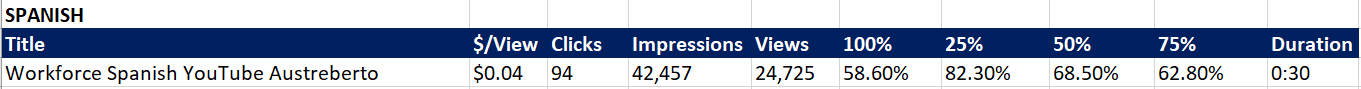 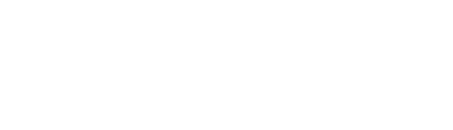 YouTube — Spanish
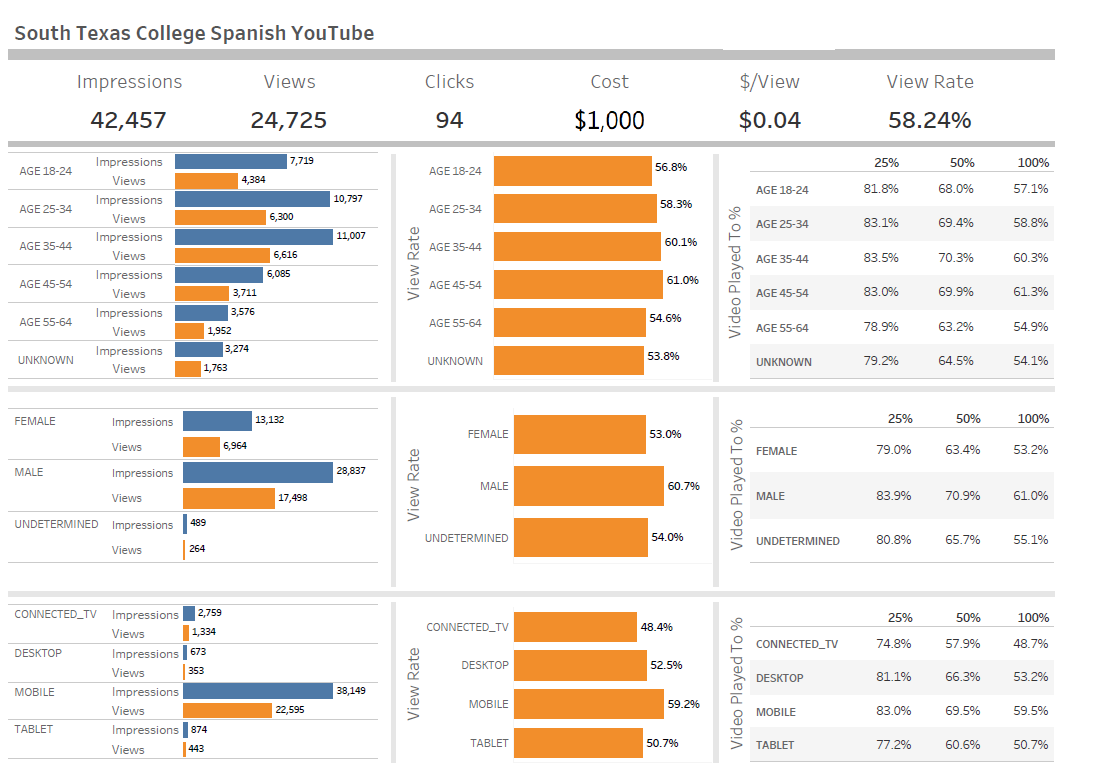 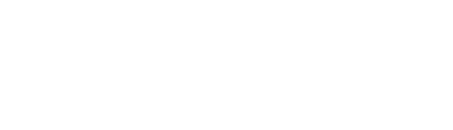 YouTube — Spanish
265,813
IMPRESSIONS
2,813
SWIPE-UPS/VISITS TO WEBSITE
$5.64
CPM
$0.53
CPSU/VISIT
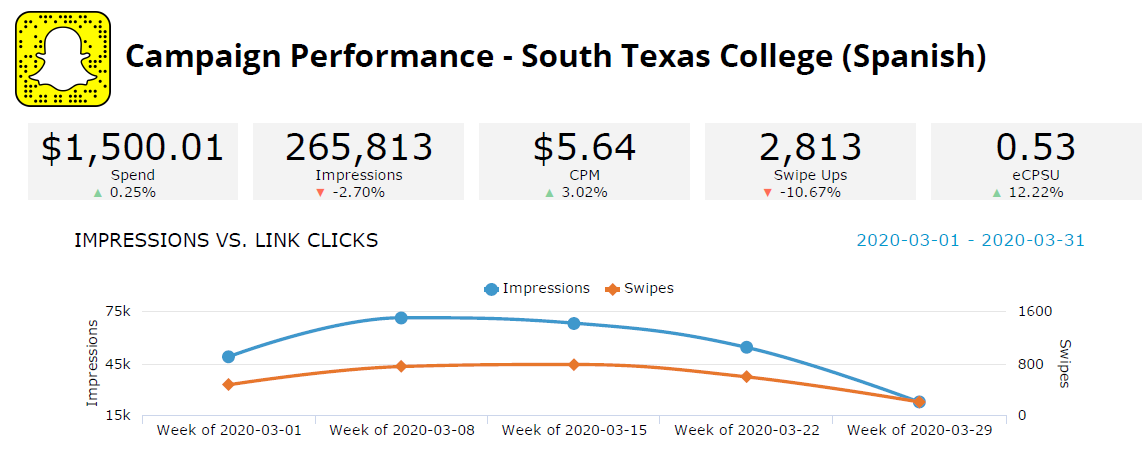 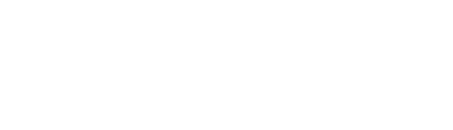 YouTube — Spanish
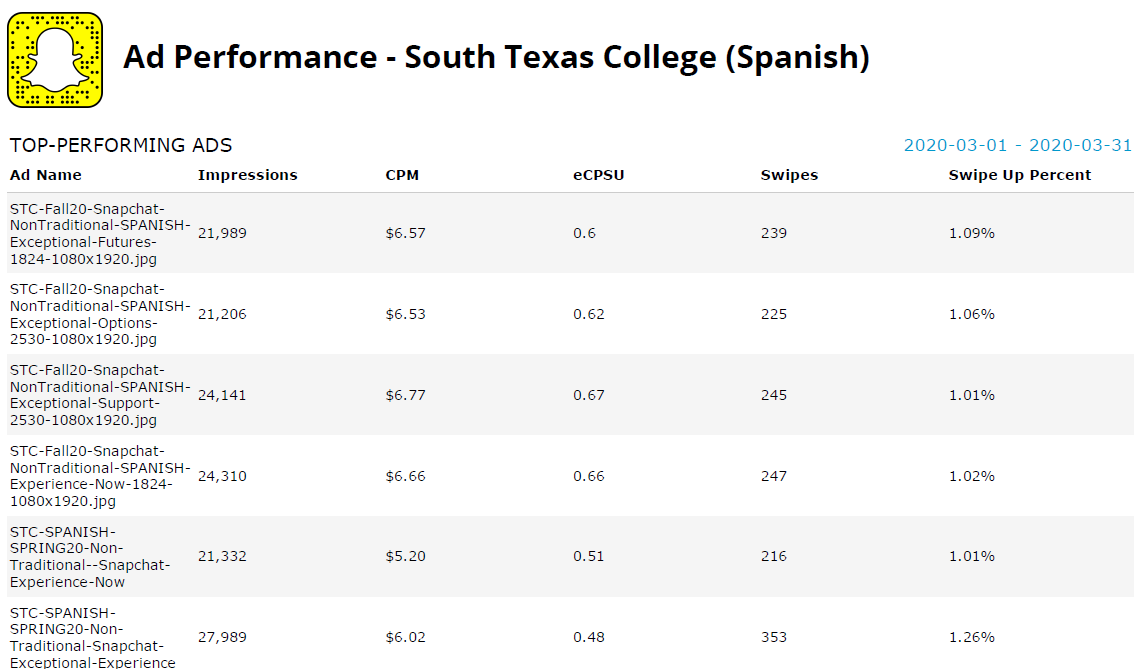 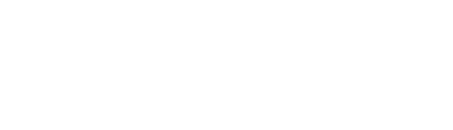 Snapchat — English
668,809
IMPRESSIONS
8,606
SWIPE-UPS/VISITS TO WEBSITE
$2.24
CPM
$0.17
CPSU/VISIT
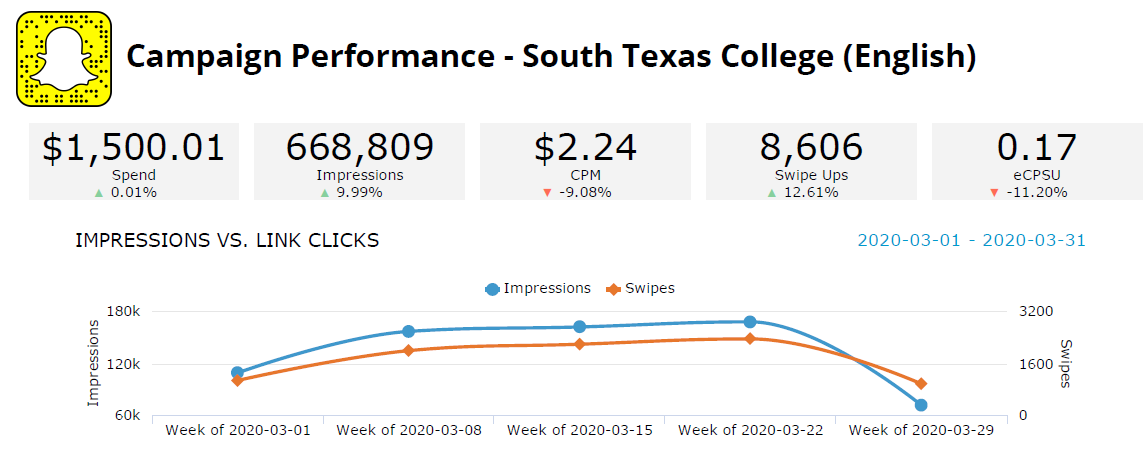 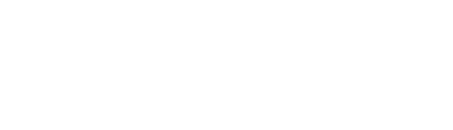 Snapchat — English
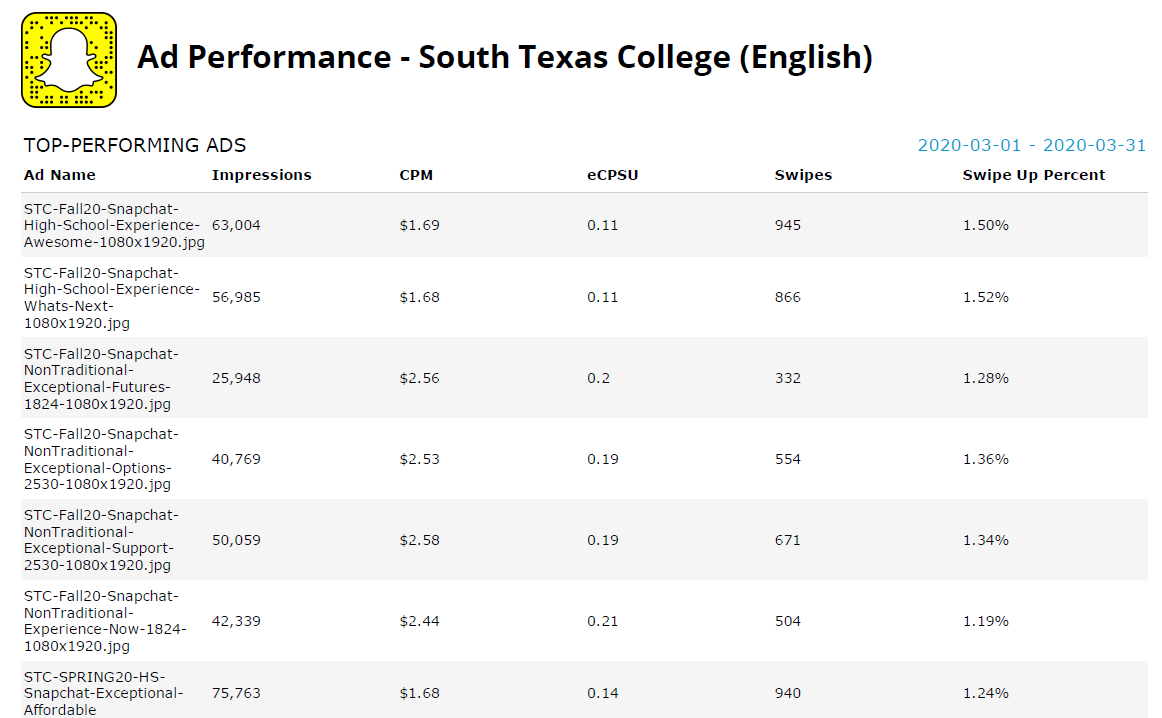 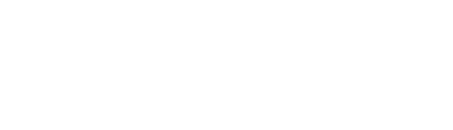 Combined Digital Campaign Totals 
March 2020
2,908,755
IMPRESSIONS
27,680
CLICKS TO WEBSITE
114,951
100% VIDEO VIEWS
127
GENERATED CALLS
264
GEOFENCING WALK-INS
362
ENGAGEMENTS
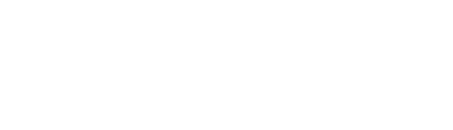 Thank you!
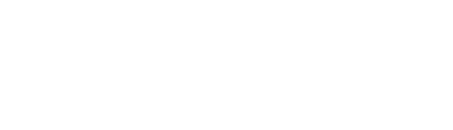